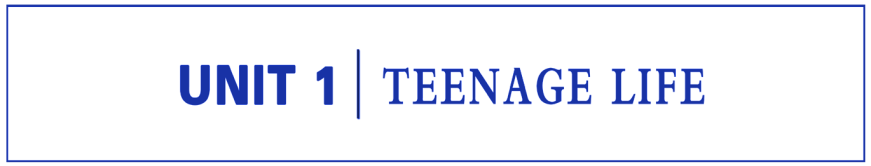 Section Ⅰ　Listening and Speaking
WWW.PPT818.COM
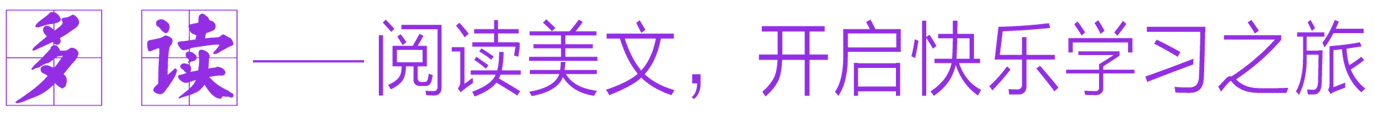 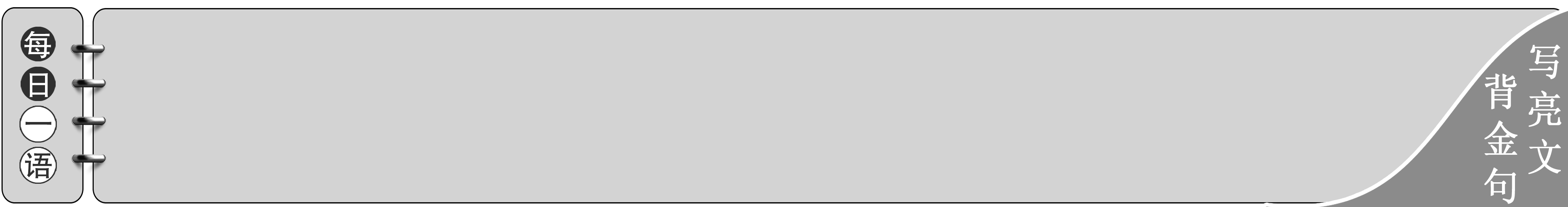 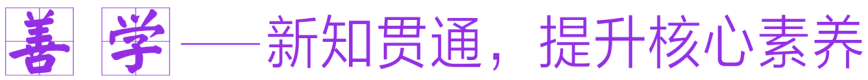 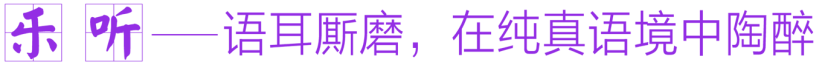